FINANCE FOR ALL: THE IMPACT OF FINANCIAL LITERACY IN COMPULSORY SECONDARY EDUCATION*
Laura Hospido		Ernesto Villanueva
Banco de España & IZA		Banco de España
Gema Zamarro
University of Arkansas
ASSA Meetings
San Francisco, January 4th, 2016
* All views and opinions are our own.
ECONOMICS AND STATISTICS
1. introducTiOn
Many educational systems have incorporated Financial Education (FE)
. US: since 1957 various states have been adopting mandates to include FE in the curriculum of high school students.	 

. Impacts on outcomes debated (Cole and Shastry, 2010, Brown, et al, 2013)   

Controlled trials available in a number of countries US, Germany, Italy, Turkey, Brazil, Ghana  
. Evidence supports impacts of very intensive courses

Spain: low incidence of FE courses in Financial PISA 2012. 
.
2
1. WHAT DO WE DO?
Evaluate impact of a short program (10hours) on 9th grade students' financial knowledge.	   

15 years of age.

Heterogeneity, implementation



Characterize (and address) selection bias.	  

School participation in FL programs voluntary	  

Compare the financial knowledge in PISA 2012 of future program participants as of 2013-2014  to the rest of schools.
3
1. FINANCIAL KNOWLEDGE IN SECONDARY SCHOOLING
US Walstad et al (2010) show that a short video course on financial literacy increased performance

GER: Lührmann et al. (2012) 90 minutes FL course delivered by experts increased self-assessed financial knowledge and the ability to assess risks correctly  (but not other dimensions)

IT Romagnoli and Trifilidis (2013) Increase in financial knowledge of Italian students more than a year after completing the program. Evidence less clear cut in Beccheti et al (2013).   

BRA: Bruhn et al. (2013) randomized experiment that randomly assigns a 78-hours course across Brazilian states. The course increase financial knowledge in an objective test by 1/4 of a standard deviation
4
2. FINANCE FOR ALL
BdE-CNMV program: Spanish Central Bank and SEC provide materials since 2010 in some 500 high schools.	  

Student's Guide: contents on financial education tailored to the cognitive characteristics of secondary students.	  

Teacher's Guide: same materials + solutions.	  

Online support: teachers and students have access to a public Web offering practical exercises.


  ∙  Web-based 10-hour course. Delivered by teachers of the participant school.
5
2. FINANCE FOR ALL: CONTENTS
Saving: definition + how to reach targets in the future  
Elaborating a budget, allocating expenses and income.    

Sustainable consumption  
Recycling, environmentally friendly expenses    

Bank accounts       

Notion of interest rate and interest rate compounding.     

Opening and comparing bank accounts (fees)       
	
Credit and debit cards: definition

Confidentiality and consumer protection.
6
2. What does Financial Education do?
Increases awareness about the future consequences of current actions  

Myopia
(Alan and Ertac, 2014, Lührmann et al, 2014)    


2. Helps in framing difficult choices.

Comparing consumption choices over time is easy.    

Comparing assets with different returns is not.  

	(Ambuehl, Bernheim and Lusardi, 2014)  

The BdE-CNMV program emphasizes both concepts
7
3. FINANCE FOR ALL: EVALUATION TOOLS
In February-May 2013 students in Madrid in 3rd grade of Compulsory Secondary Education (aged 15-16) were taught on Financial Literacy.
	Equivalent to 9th grade in the US 

Evaluation tools:  

1. Pre- and post- test: Students of 23 schools took the test and course at 15-16 years.	  

Two schools convinced to implement the tests without teaching the course (not random). A third group in a treated school also implemented the course  

2. On-line survey to all parents: parental occupation and education. 


3. Surveyed teachers about implementation details.
8
3. FINANCE FOR ALL: EVALUATION TOOLS
We measure its effectiveness through tests piloted and developed by education experts  

Mostly fictional situations: how much to save toward a target?    

Challenges  

(Heterogeneous) implementation and effects of participating in FL courses

Unobservable variables that prompt schools to participate.	  

Random assignment may not solve the problem entirely.
9
3. ESTIMATING THE IMPACT
Idea: Compare the performance in the post-test of treated students to that of similar controls.	  

Compute propensity score of student participation in the program as a function of school and student characteristics p(X).	  

	Fitted score identifies "similar" treatments and controls  

Reweight students in the control sample by w(X)=p(X)/[1-p(X)](1-π)/π	  

The weight p(X)/(1-p(X)) increases with the predicted probability of participating. 

π share of treated  

Compare performance in financial literacy tests of treated students to that of a re-weighted set of controls.
10
3. SOME NOTES ON IMPLEMENTATION
Table 2: Characteristics, by school type.
11
3. DIFFERENCES IN CHARACTERISTICS
Table 7: Treated and controls, differences in means
Notes. Column 3 shows means reweighted by a propensity score that includes indicators of female student, whether repeated grade, private school, pre-test grade and its interaction with private school, labor market status of mother, education and occupation.
12
3. RESULTS ON PERFORMANCE
Table 9: Impact of course on post-test –scores from 0 to 10
Notes: First two columns are OLS coefficients of grades in the post-test on treatment, where each observation is weighted by
2. Column 3 obtained by N.N. matching. 
3. Grades in a 0 to 10 scale. Standard errors clustered at school level
4. Regressors in propensity score: female, repeated grade, private school, pre-test grade and its interaction with private school, labor market status of mother, education and occupation.
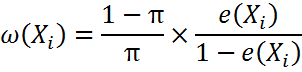 13
3. RESULTS IN THE PRE-TEST
14
3. RESULTS IN THE POST-TEST
15
3. RESULTS
Table 11: Impact of course on post-test scores, by school type
Notes: All columns are OLS coefficients of grades in the post-test on treatment, where each observation is weighted by
2. Grades in a 0 to 10 scale. Standard errors clustered at school level
3. Regressors in propensity score: female, repeated grade, private school, pre-test grade and its interaction with private school, labor market status of mother, education and occupation.
4. The specification “rest” uses all schools as controls.
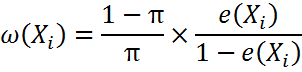 16
3. RESULTS
Table 11a: Impact of course on post-test scores, by gender
Notes: All columns are OLS coefficients of grades in the post-test on treatment, where each observation is weighted by
2. Grades in a 0 to 10 scale. Standard errors clustered at school level
3. Regressors in propensity score: female, repeated grade, private school, pre-test grade and its interaction with private school, labor market status of mother, education and occupation.
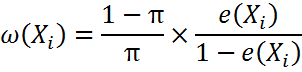 17
4. THE ROLE OF Selection bias
Schools that volunteered may be fundamentally different.
Biases important for causality and for extrapolation

Assume we had a representative sample of schools that have not delivered Financial Literacy courses as of 2012. 
A subset volunteers for a FL program in 2013 or later (T=1). 

Consider the regression

			E(Y|X=x,T=1)=x′β+α.   

Y measures financial knowledge in PISA 2012, X are covariates

No course delivered as of 2012, so α cannot pick up the effect of the program.  
The magnitude of α measures selection bias	  

Meier and Sprenger (2007) use similar reasoning in a different context.
18
4. ASSESSING COVARIATES THAT ACCOUNT FOR SELECTION BIAS
Three steps (same as before)  

1. Estimate the probability of volunteering for the program as a function of school, family and student characteristics.  

2. Obtain a counterfactual grade in non-volunteer schools by giving students similar to those in volunteer schools a higher weight W	  

The weight W increases with the predicted probability of volunteering  


3. Selection bias defined the “effect” of participating in the program for the treated students.

Sample analog of S=E(Y|T=1)-E(WY|T=0).
19
4. ARE PARTICIPANT SCHOOLS DIFFERENT?
Table 8: Differences between treated and control students in Financial PISA.
Notes: ** Model 1 reweights sample of controls using school location, father's work status, student's gender and rate of repetition. *** Model 2 adds to the former the type of institution, student selection capacity, school competition, teacher morale or if the school is religious.
20
4. ARE PARTICIPANT STUDENTS DIFFERENT?
Table 8: Differences between treated and control students in Financial PISA.
Notes: *Averages weighted by sample weights. ** Model 1 reweights sample of controls by inverse propensity score containing school location, father's work status, student's gender and rate of repetition. *** Model 2 adds to the former the type of institution, student selection capacity, school competition, teacher morale or if the school is religious.
21
4. SOURCES OF BIASES
Schools applying for the FL program screen students more intensively than the rest

Population groups with relatively high variance in performance likely to have higher mean and lower variance in selective schools	  

Performance measured by grade retention (high in Spain: 30pp)	

Specially high among boys (Ciccone and Garcia-Fontes, 2015)  


∙  Student screening likely to increase grades in financial literacy tests among boys in schools applying for the program.
22
4. DIFFERENCES BY GENDER
Table 8: Differences between students in volunteer schools and the rest -by gender.
Grades in Financial PISA standardized so that the overall mean is zero and the standard deviation is 1. All averages weighted by PISA sampling weights
23
4. SELECTION BIAS -BOYS
Table 13: differences in performance in financial PISA -boys
The dependent variable is the results on PISA financial, standardized so that it has an average of 0 and standard deviation 1. 

In Columns 2-5. Model 1 contains as regressors gender and repetition, regional location and father's employment status. 

Model 2 adds type of school, whether the school admits students according to residence criteria and teacher characteristics.
24
4. SELECTION BIAS -GIRLS
Table 13: differences in performance in financial PISA
The dependent variable is the results on PISA financial, standardized so that it has an average of 0 and standard deviation 1. 

In Columns 2-5. Model 1 contains as regressors gender and repetition, regional location and father's employment status. 

Model 2 adds type of school, whether the school admits students according to residence criteria and teacher characteristics.
25
5. CONCLUSIONS
A short program increased treated students' financial knowledge by 1/3-1/4 of a standard deviation.	  
. Very limited impacts on private schools.	  

. Survey responses from teachers suggest less intensive implementation.

Significant selection bias in volunteering for financial literacy programs, positive for boys, negative for girls.	  
∙ Magnitude: one quarter of one standard deviation.

∙Adjusting for grade retention, parents' employment status and location of the school, we can eliminate between 33% and 50% of the bias.
	 
∙ Further controlling for school admissions criteria, we correct 65% of the bias.
26
Suggestions, comments welcome: 
laura.hospido@bde.es
Ernesto.Villanueva@bde.es
gzamarror@uark.edu